Буквы с, С
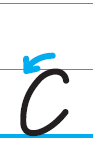 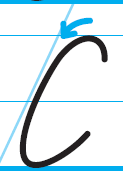 Буквы к, К
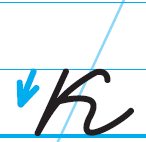 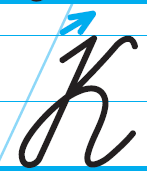